Unit 5 Whose dog is it？
B   L et’s   learn
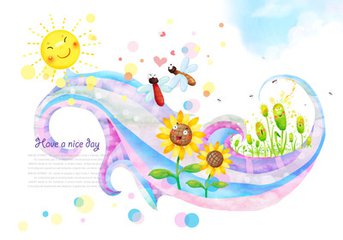 大塘小学   冯雯
What’s  his  name？
Whose   dog   is  it？
His  name  is  Fido.
It’s   ChenJie’s.
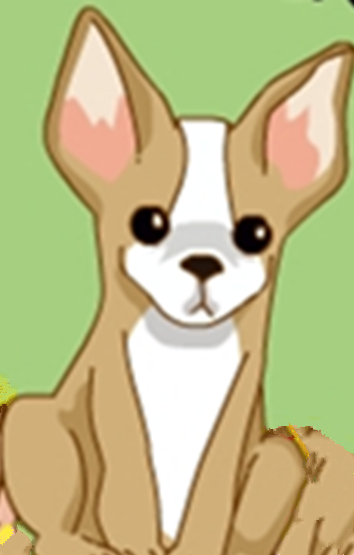 Where   is    Fido？
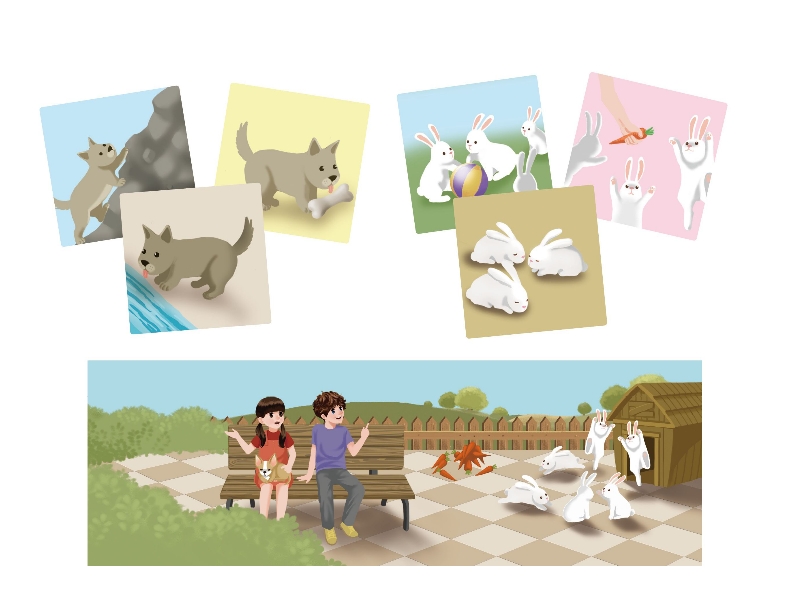 Fido  is  sleeping  on   ChenJie’s  leg.
sleeping
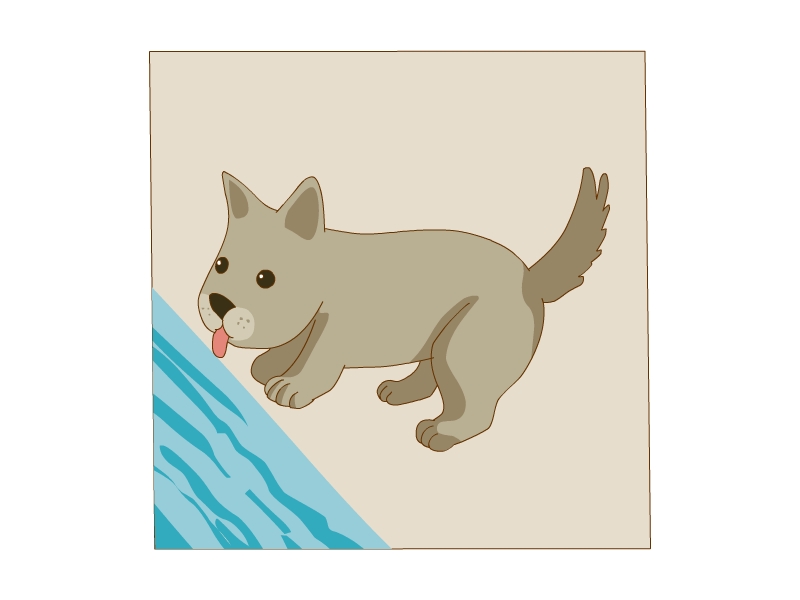 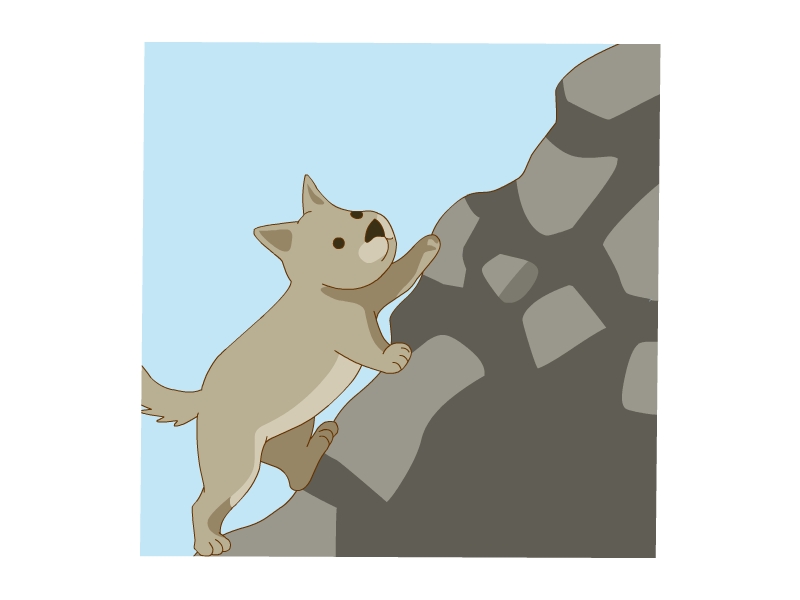 tired
累的
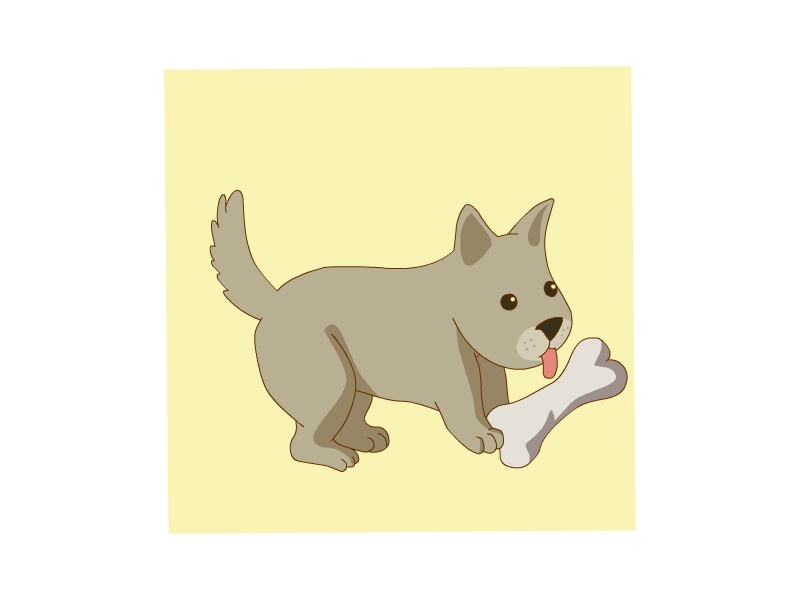 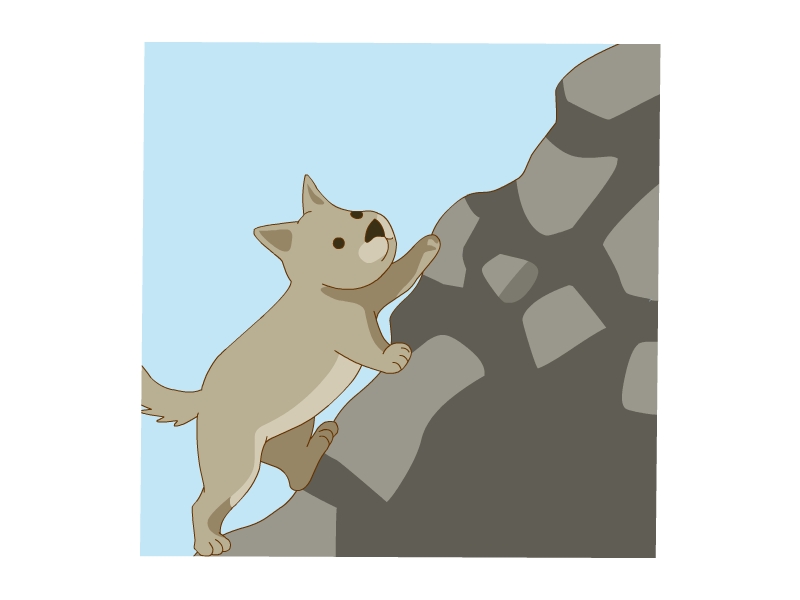 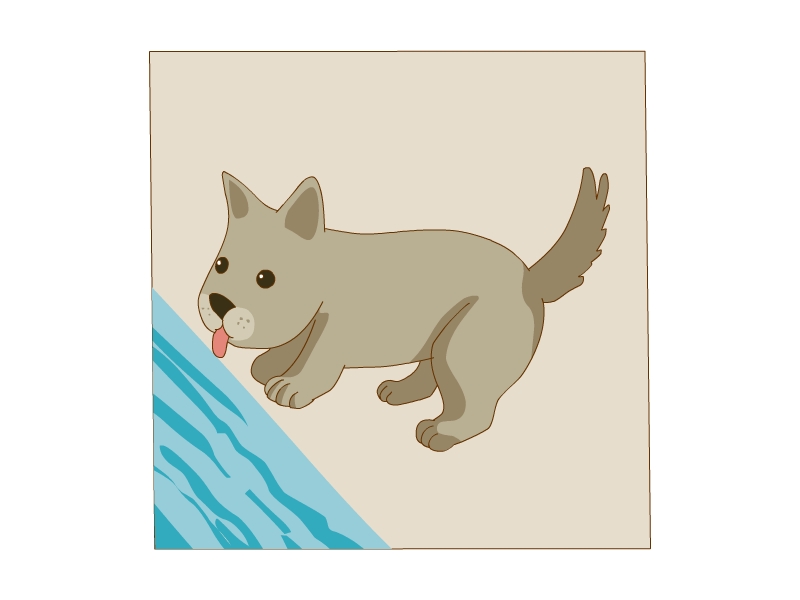 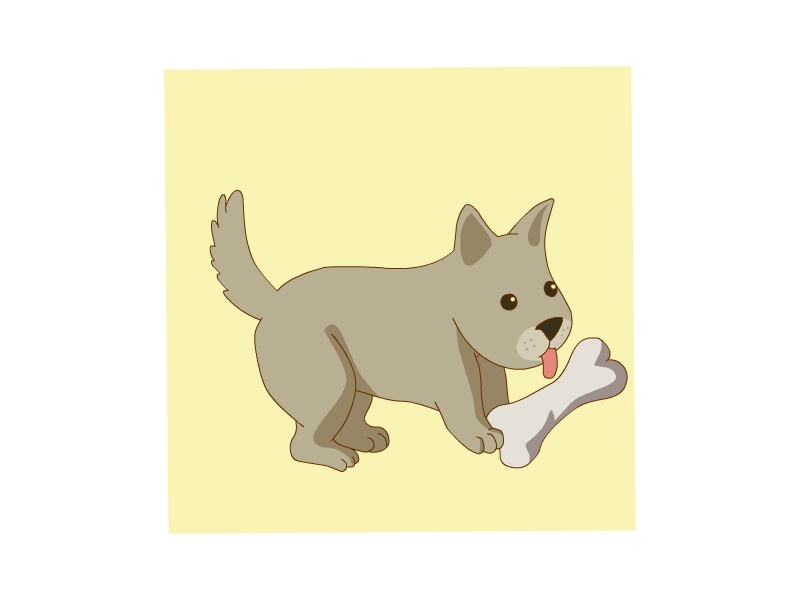 climbing
drinking
eating
Fido  is  climbing.
He  is  seating.
He  is  drinking.
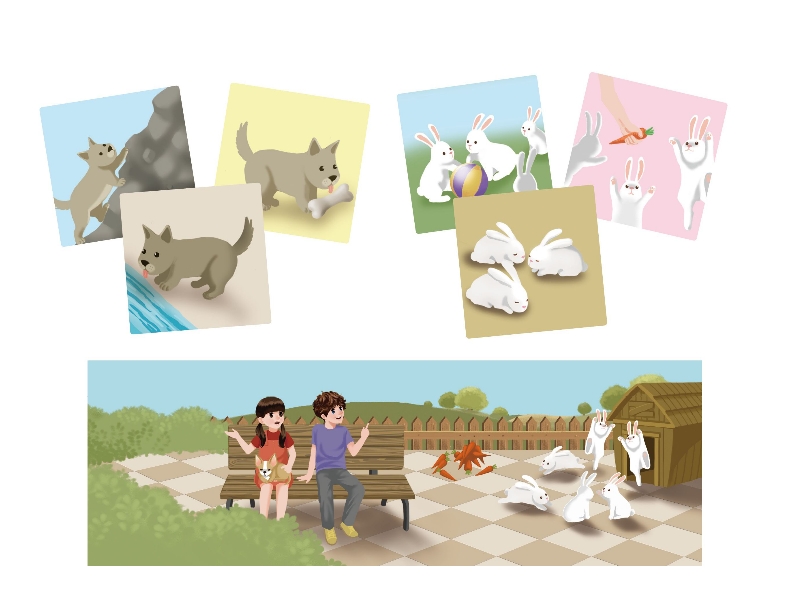 There   also   are   some   rabbits.
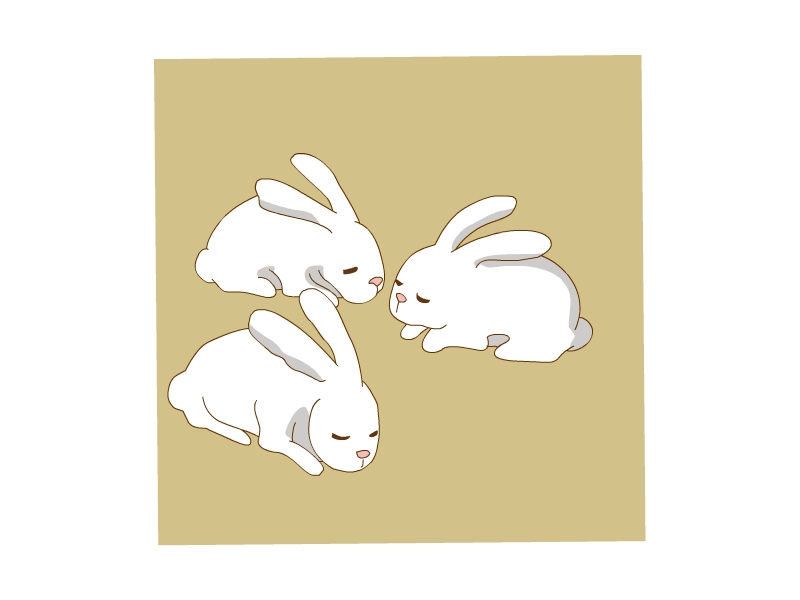 They  are  jumping.
They  are  playing.
jumping
playing
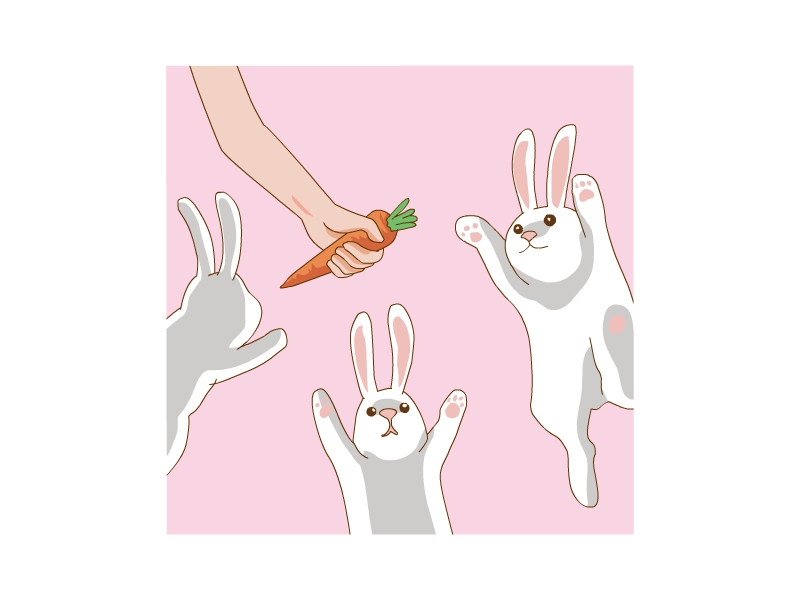 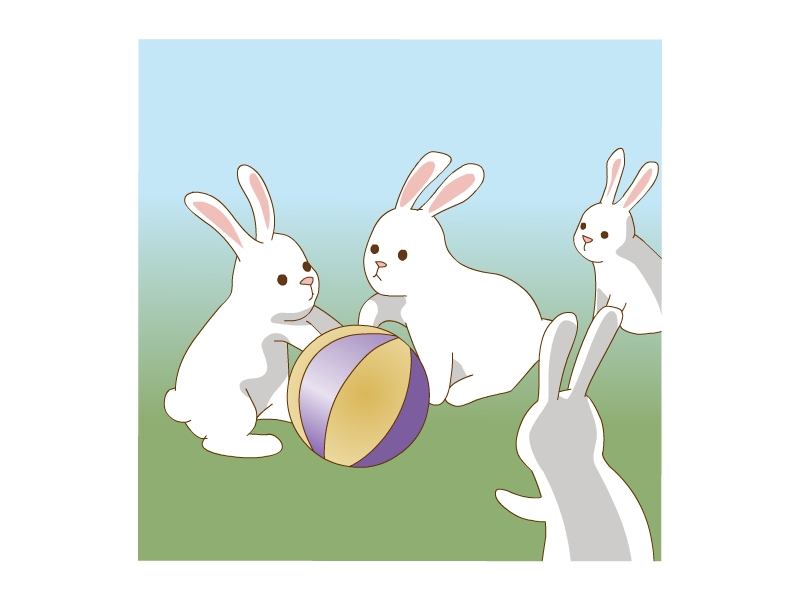 sleeping
They  are  sleeping.
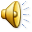 Yes.   He is so cute.
Oh，Fido is sleeping.
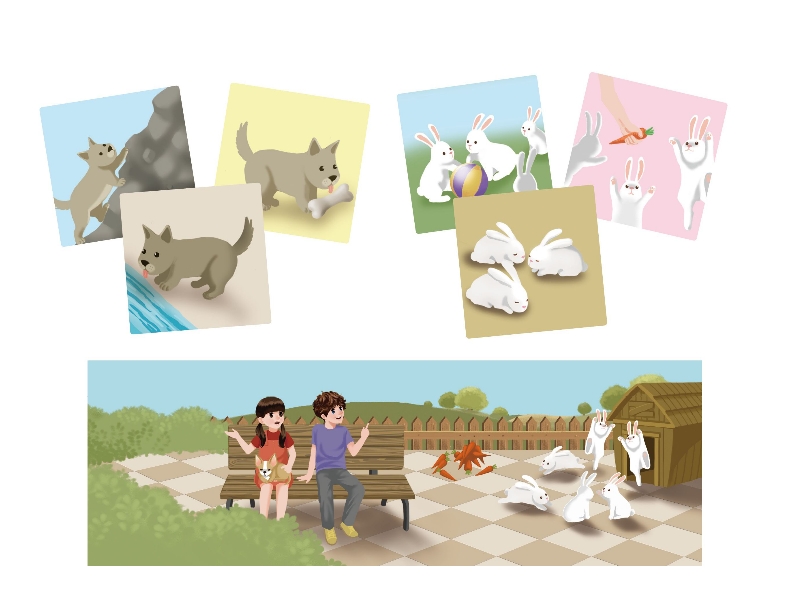 Are  these  rabbits  eating？
No. They’re  playing  with  each  other.
Please read again.
climbing
jumping
eating
drinking
playing
sleeping
Please read again.
reading
listening
taking
cleaning
dancing
running
Let’s play
at school
is sleeping
Mike
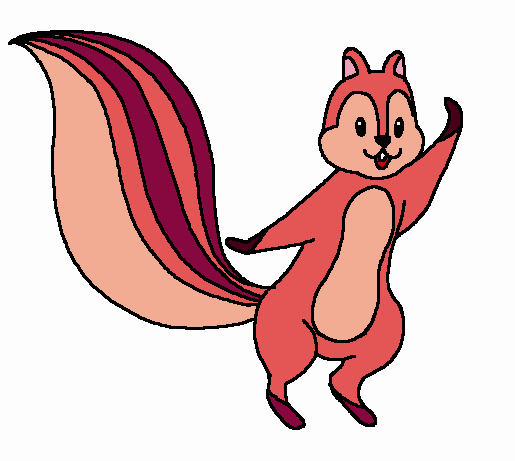 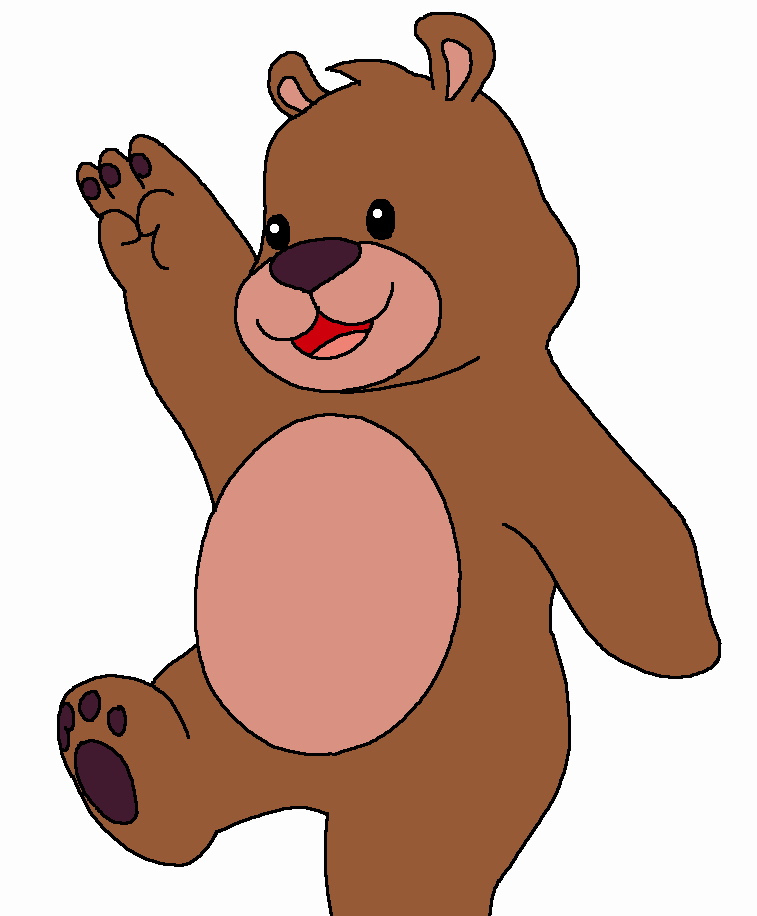 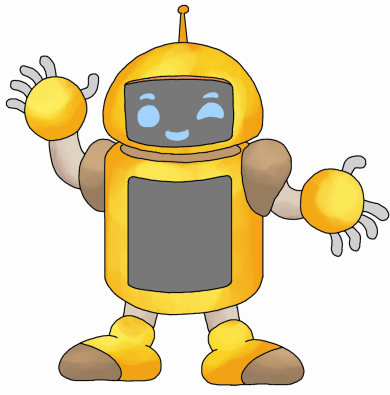 Mike
at school
is sleeping
Chen Jie
with my
 father
is climbing
is running
Oliver
under 
the tree
is reading
is listening 
to music
Wu Yifan
is jumping
in the park
John
is eating
in the
living room
Zhang Peng
is playing
think
你还能仿照上面的方式造出句子吗？
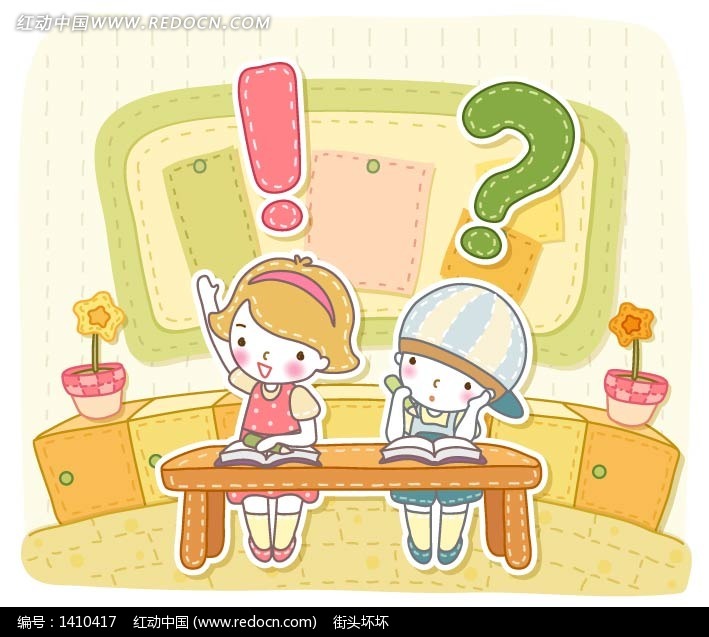 Practice
一、中英互译。
一幅……的画
1. a picture of…
2. 在厨房里
3. 喝水
4. listen to music
5. each other
in the kitchen
drink water
听音乐
相互
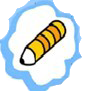 二、单项选择。
C
1. Oliver _________ in the park now.
   A. climb        B. climbs      C. is climbing 
2. ______ these dogs sleeping?
  A. Are       B. Is        C. Do
3. They’re playing ______ each other.
  A. to         B. with      C. and
A
B
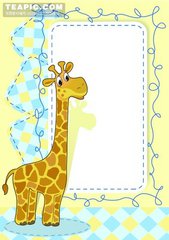 Homework
1.利用climbing、eating、playing、jumping、drinking、sleeping分别造句.
2.熟读并背诵书53